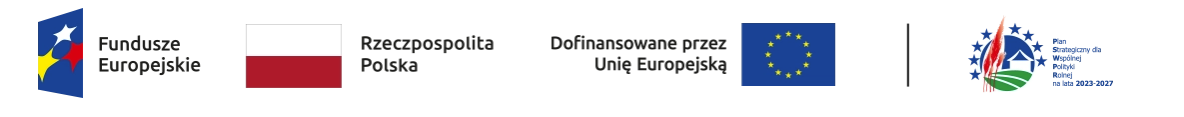 Wdrażanie Lokalnej Strategii Rozwoju wielkopolskiej części Doliny Baryczy
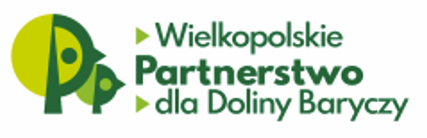 Odolanów, 16.01.2025 
Spotkanie informacyjne – EFS+, nabór dla JST
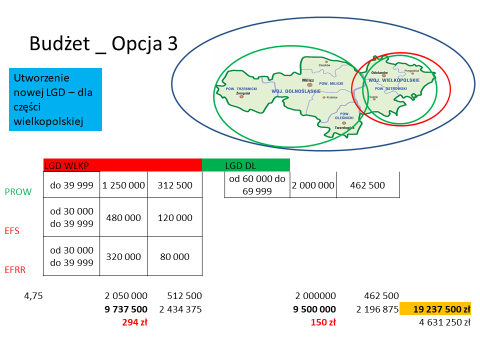 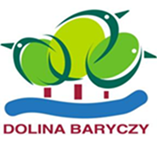 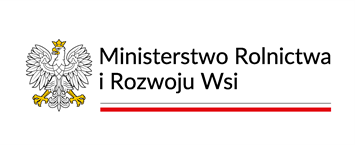 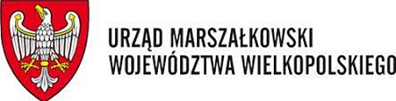 Lokalna Strategia Rozwoju Wielkopolskie Partnerstwo dla Doliny Baryczy
Lokalna Strategia Rozwoju dla rybactwa 
PARTNERSTWO dla Doliny Baryczy  RLGD
Lokalna Strategia Rozwoju 
PARTNERSTWO dla Doliny Baryczy
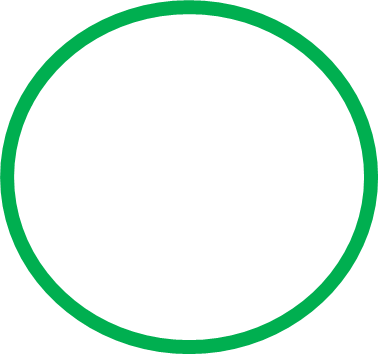 Wspólna Polityka Rolna
Fundusze Europejskie dla Wielkopolski  2021+
Fundusze Europejskie dla Rybactwa
Wspólna Polityka Rolna
Min.1 800 000 euro
Max. 2 800 000 euro (plan) 
8 gminy Cieszków Krośnice, Milicz, Odolanów Przygodzice, Sośnie, Twardogóra, Żmigród
2 557 500 euro 
3 gminy Odolanów, Przygodzice, Sośnie
2 462 500 euro 5 gminy Cieszków Krośnice, Milicz, Twardogóra, Żmigród
Marka to SIŁA, która przyciąga turystę właśnie do tego jednego miejsca, mimo że do wyboru ma inne podobne.
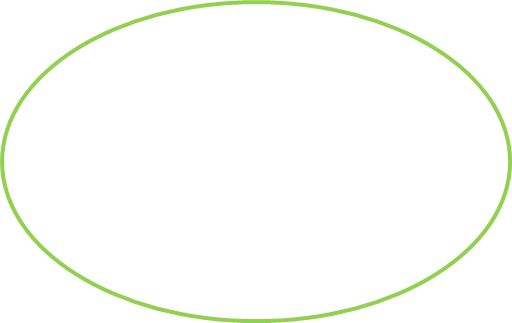 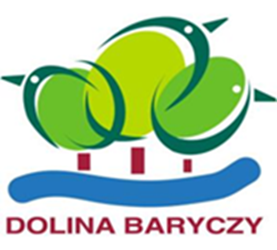 kierunki rozwoju strategicznego marki Doliny Baryczy 
Budowa marki regionu w oparciu o jego walory naturalne, atrakcje i ofertę usług oraz produktów lokalnych 
Promocja regionu, przyrody, kultury, kuchni 
Rozwój infrastruktury i oferty turystycznej przyjaznej środowisku 
Aktywizacja gospodarcza 
Czynna ochrona przyrody przy udziale mieszkańców 
Aktywizacja społeczna na rzecz rozwoju małych społeczności 
adaptacja i edukacja do zmian klimatu
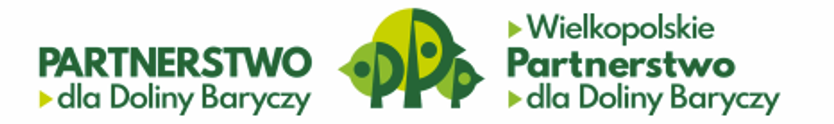 Wizja: 
Dolnośląska/ Wielkopolska Dolina Baryczy blisko przyrody dla klimatu. 

Misją LGD jest działanie na rzecz zrównoważonego rozwoju Doliny Baryczy, z poszanowaniem dziedzictwa przyrodniczegoi kulturowego, wpieranie aktywności społecznej i gospodarczej mieszkańców z uwzględnieniem adaptacji do zmian klimatu.
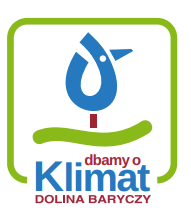 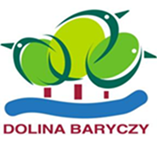 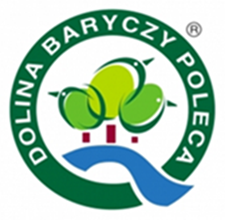 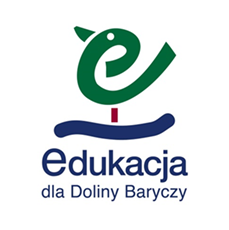 Międzygminny Plan Adaptacji do zmian klimatu (MGPA)
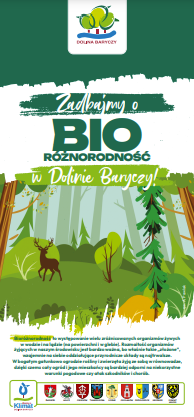 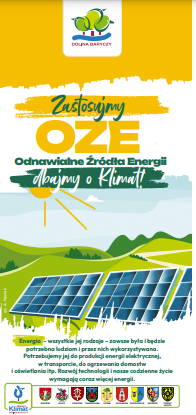 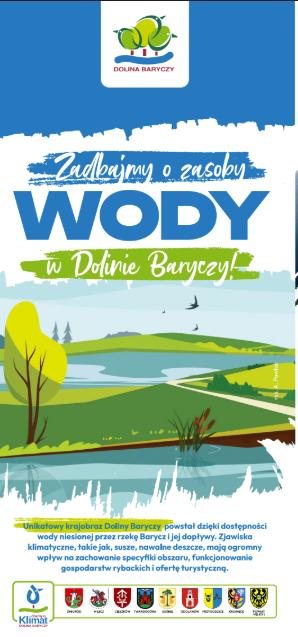 Międzygminny plan adaptacji do zmian klimatu MGPA  - przyszłość Doliny Baryczy
  Gdzie jesteśmy ?
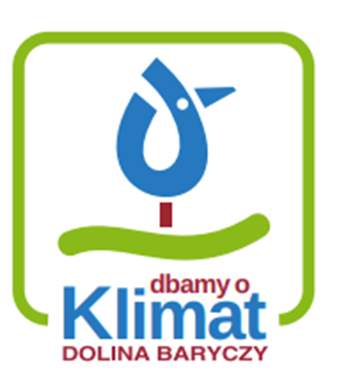 Zakończona ocena oddziaływania na środowisko -RDOŚ 
Przyjęcie uchwałami rad gmin MGPA  - propozycja wspólnej sesji – zaproszenie ekspertów, debata sesja/ wspólne posiedzenie komisji  19.02 lub po podpisaniu umowy
Wybór problemów, ekspertów  

Wdrożenie MGPA – powołanie  międzygminnego zespołu 
Monitorowanie postępów – aktywizacja sołectw, działania w szkołach, kampanie społeczne, plany zagospodarowania itp. 
Realizacja projektów  m.in. Fenix  -
Międzygminny plan adaptacji do zmian klimatu
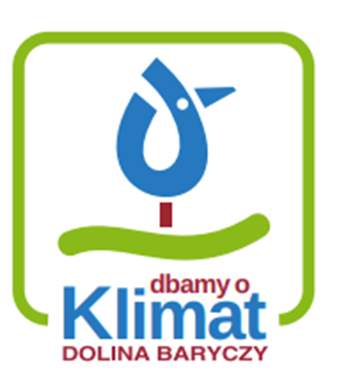 Edukacja dla klimatu w Dolinie Baryczy” programu FENiKS 2021 – 2027, Działanie FENX.02.04. Adaptacja do zmian klimatu, zapobieganie klęskom i katastrofom, typ FENX.02.04.10 Edukacja w zakresie kwestii klimatycznych, adaptacji do zmian klimatu oraz ochrony zasobów wodnych, podtyp: Projekty edukacyjne realizowane w szkołach z elementami infrastrukturalnymi - kompleksowe projekty dotyczące podnoszenia świadomości nt. zmian klimatu i adaptacji do nich poprzez wdrażanie działań edukacyjno-informacyjnych równolegle z powiązanymi działaniami adaptacyjnymi w zakresie zielononiebieskiej infrastruktury.
BZI w szkołach + szkolenia nauczycieli, pracowników JST, konferencja, murale, nowe pomoce edukacyjne
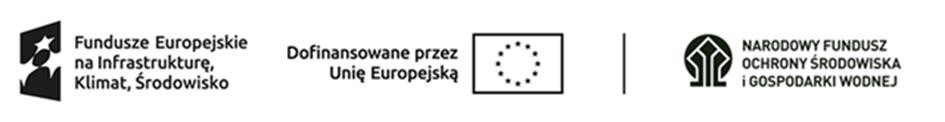 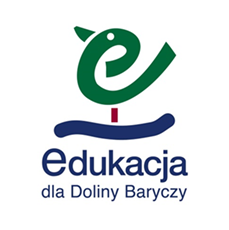 REALIZACJA PROGRAMU 2023/2024–  Ilość szkół i przedszkoli należących do Programu  w danej gminie/ Ilość placówek oświatowych w danej gminie
Cieszków – 2/3
Odolanów – 3/12
Milicz – 8/22
Przygodzice – 7/16
Krośnice – 2/4
Żmigród – 4/16
Sośnie – 4/11
Twardogóra – 2/7
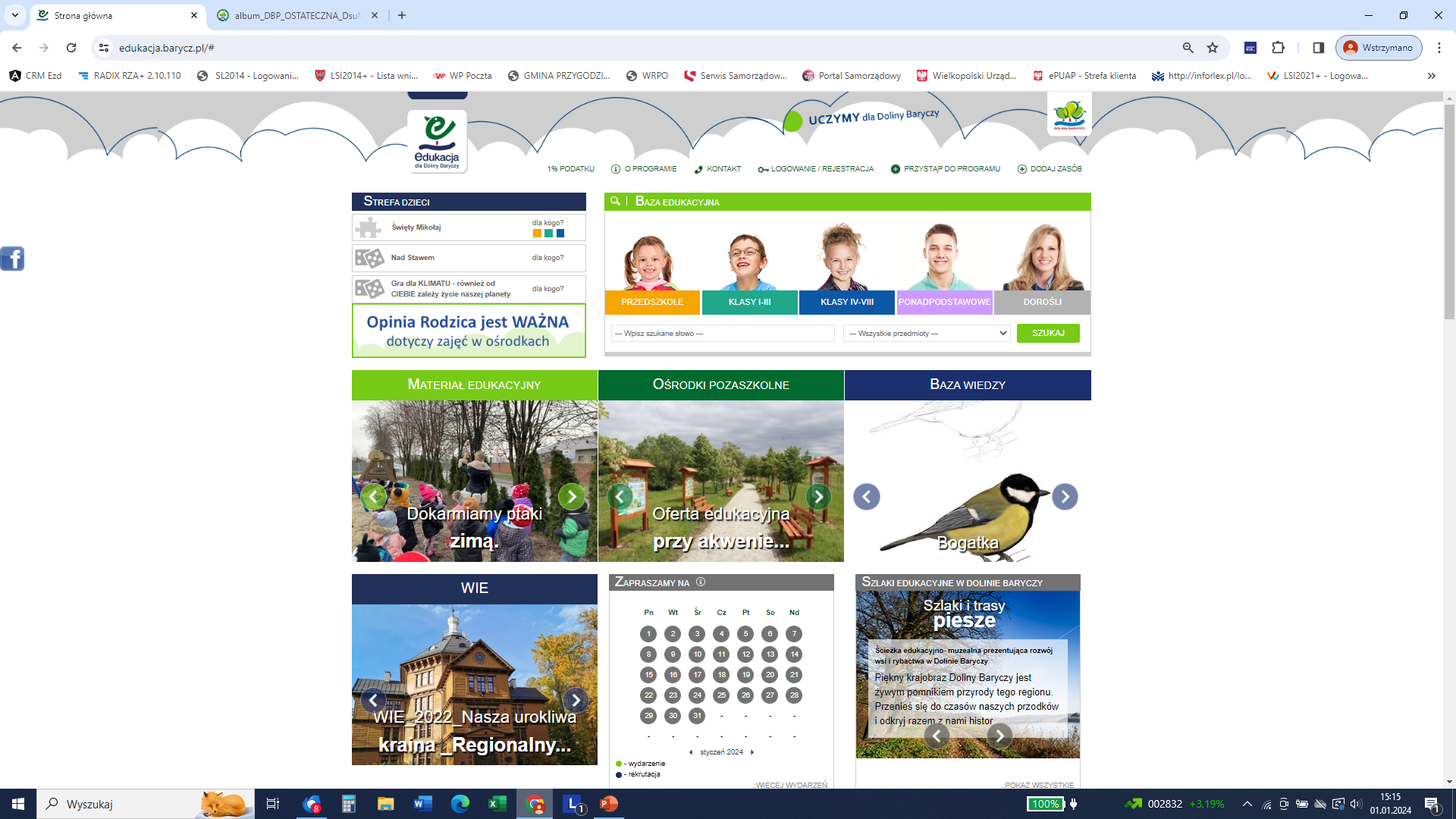 Program Edukacja dla Doliny Baryczy i KLIMATU 
program edukacji regionalnej i przyrodniczej służący zachowaniu specyfiki obszaru Doliny Baryczy
Monitorowanie aktywności szkół 
Wykreowanie nowego produktu - 
oferta edukacyjna
Granty - liczba  wspartych wyjazdów  edukacyjnych 614 
Liczba uczestników 17812
20 % mieszkańców obszaru
www.edukacja.barycz.pl
Cele LSR PARTNERSTWO dla Doliny Baryczy
P.3.2.Zwiększenie dostępu do miejsc świadczenia usług lokalnych przyjaznych dla klimatu
P.3.1.Zwiększenie dostępu do  infrastruktury turystycznej służącej  zachowaniu zrównoważonego rozwoju
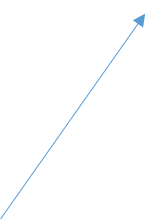 P.2.1Aktywizacja mieszkańców na rzecz współpracy dla specyfiki obszaru i klimatu
P.2.2.Wzmocnienie i rozwój potencjału społecznego mieszańców w zakresie działań dla klimatu
P.1.2. Zrównoważona, gospodarka dla klimatu i podniesienia jakości życia mieszkańców
P.1.1. Zrównoważona gospodarka lokalna produktów i usług dla turystyki
Projekty w partnerstwie na rzecz wsparcia aktywności mieszkańców, np. realizacja gminnych edycji konkursu na eko - aktywne sołectwo.  
Grupa wsparcia: 
Partnerzy społeczni (KGW, OSP, NGO), mieszkańcy działający w porozumieniu z GOK 
Preferencja: kobiety, osoby do 25 r. ż., osoby  60+ jako  odbiorcy działań. 
 Operacja własne: 
1.Przygotowanie kadr i pomocy do realizacji programu Edukacja dla Doliny Baryczy i klimatu – (np. cykl  szkoleń połączony z wyjazdami studyjnymi  dla liderów życia społecznego nauczycieli, edukatorów, NGO, pracowników JST w zakresie praktycznych rozwiązań dla klimatu).
2.Konkursy na nowe pomoce edukacyjne  w zakresie edukacji dla klimatu,  dodruk materiałów powstałych w Programie Edukacja dla Doliny Baryczy. 
3. Systemowe działania w zakresie aktywizacji mieszkańców obszaru - realizacja Międzygminnego planu adaptacji do zmian klimatu (np. finał konkursu na aktywne sołectwo, konkursy promujące działania mieszkańców dla klimatu, publikacje dot. dobrych praktyk dla klimatu) 
Granty: 
Modelowe rozwiązania zapobiegające skutkom zmian klimatu w zakresie błękitnej/zielonej infrastruktury.
Grupa wsparcia: Partnerzy społeczni NGO, mieszkańcy działający w porozumieniu  z JST -preferencja dla projektów w partnerstwie.
Grant
Inicjatywy w zakresie aktywizacji społecznej na rzecz rozwoju lokalnego oraz podniesienia świadomości mieszkańców specyfiki obszaru Doliny Baryczy i działań dla klimatu będą mogły być realizowane w ramach zakresów:
Edukacja dla Doliny Baryczy i klimatu dla mieszkańców w centrach integracji społecznej, w szczególności  poprzez udział w dedykowanej ofercie warsztatów, zajęć w zakresie przedsiębiorczości, specyfiki obszaru i/lub przeciwdziałania zmianom klimatu, odbywających się w świetlicach wiejskich,  ośrodkach kultury, a także doposażenie tych miejsc. 
 Udział w zajęciach  z zakresu edukacji lokalnej i/lub klimatycznej świadczonych zidentyfikowanych w ramach oferty edukacyjnej na  www.edukacja.barycz.pl. 
Wsparcie inicjatyw z zakresu oferty kulturalnej np. organizacja zajęć, występów wraz z doposażeniem w stroje i/lub instrumenty.  
Beneficjent: 
Organizacje społeczne i związki wyznaniowe: Lokalna Grupa Działania
Grantobiorca:
Administracja publiczna: gminne ośrodki kultury
Grupa wsparcia/odbiorcy działań: 
za pośrednictwem  gminnych ośrodków kultury – mieszkańcy obszaru.
Preferencja: kobiety, osoby  60+ jako odbiorcy działań.
Konkurs: 
Realizacja programu rozwojowego szkoły w oparciu o założenia i narzędzia monitorowania Programu Edukacja dla Doliny Baryczy i klimatu- w ramach oferty edukacji regionalnej i klimatycznej – www.edukacja.barycz.pl. 
Planowane w ramach operacji działania z zakresu eko-edukacji (np. historycznej, przyrodniczej i klimatycznej) specyficznej dla Doliny Baryczy mogą dotyczyć organizacji zajęć lekcyjnych, inicjatyw edukacyjnych, wyjazdów edukacyjnych zidentyfikowanych na stronie www.edukacja.barycz.pl,  podniesienia  kwalifikacji nauczycieli oraz doposażenia placówek w sprzęt i/lub pomoce edukacyjne niezbędnych do realizacji ww. zadań.
Beneficjent:
Administracja publiczna: gminne jednostki samorządu terytorialnego
Grupa wsparcia/odbiorcy działań:
za pośrednictwem JST placówki edukacyjne i nauczyciele tych placówek, uczniowie wszystkich szczebli, realizujących program Edukacja dla Doliny Baryczy.
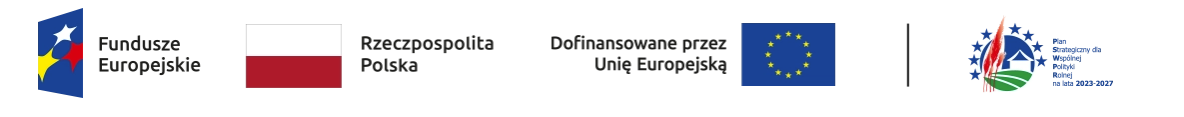 Regulamin naboru wniosków
o wsparcie
nr: FEWP.09.02-IZ.00-00…/25

Fundusze Europejskie dla Wielkopolski 2021-2027
Priorytet 09
Rozwój Lokalny Kierowany przez Społeczność
Działanie 09.02

Edukacja przedszkolna, ogólna oraz kształcenie zawodowe w
ramach rozwoju lokalnego
Termin składania WoPP 
rozpoczyna się 14.02.2025 i kończy się 14.03.2025  
.
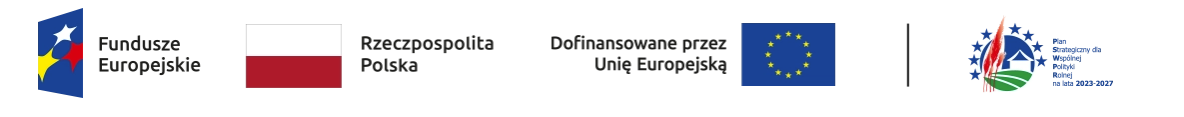 Wdrażanie Lokalnej Strategii Rozwoju wielkopolskiej części Doliny Baryczy
Dziękujemy za uwagę. 
Stowarzyszenie Wielkopolskie Partnerstwo dla Doliny Baryczy
ul. PTR 1, 63-421 Przygodzice
mail: wielkopolska@nasza.barycz.pl
tel. +48 537 514 118
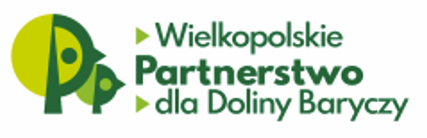